Genesis 12‒50
Israel’s Birth & Preservation
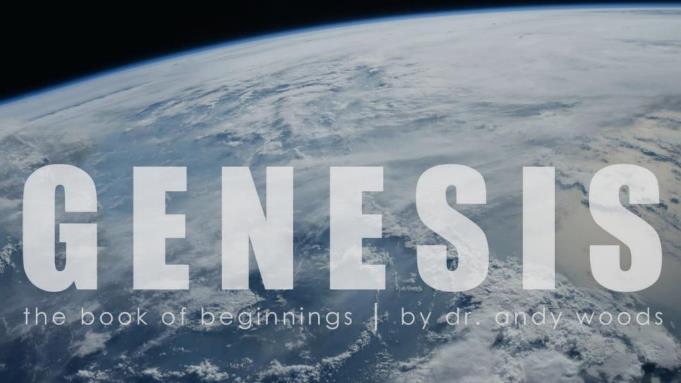 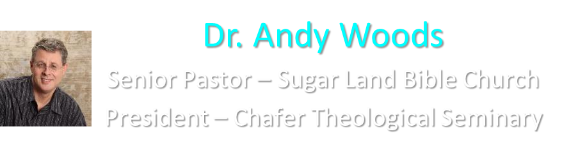 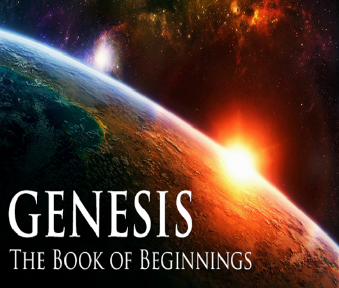 GENESIS STRUCTURE
Beginning of the Human race (Gen. 1‒11)
Beginning of the Hebrew race (Gen. 12‒50)
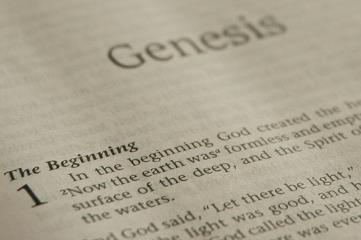 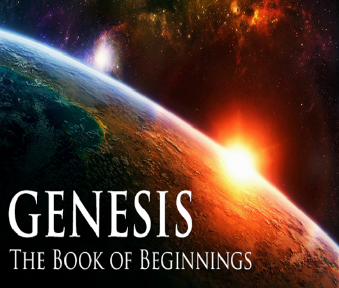 GENESIS STRUCTURE
Genesis 1-11 (four events)
Creation (1-2)
Fall (3-5)
Flood (6-9)
National dispersion (10-11)
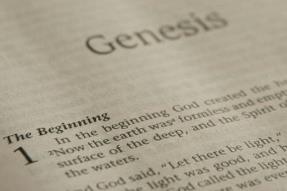 Genesis 3:15
“And I will put enmity Between you and the woman, And between your seed and her seed; He shall bruise you on the head, And you shall bruise him on the heel.”
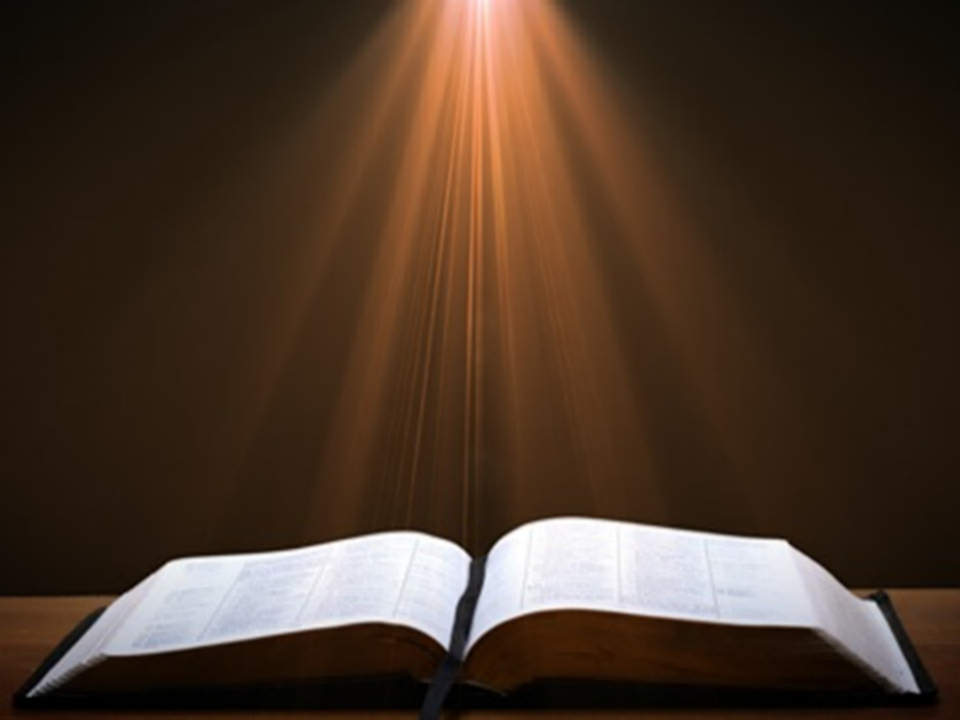 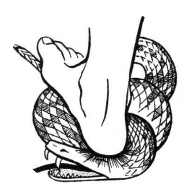 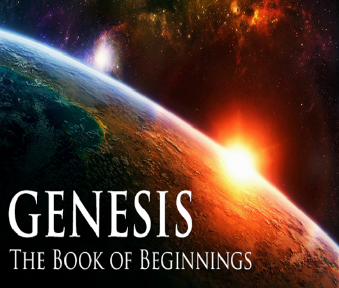 GENESIS STRUCTURE
Beginning of the Human race (Gen. 1‒11)
Beginning of the Hebrew race (Gen. 12‒50)
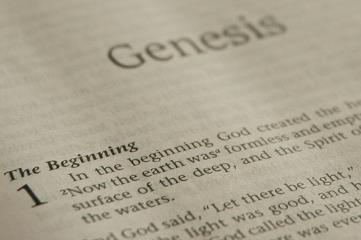 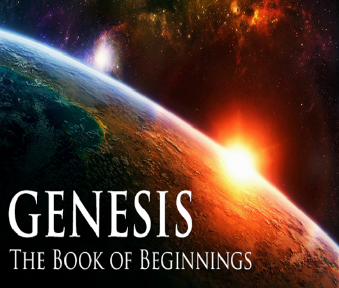 GENESIS STRUCTURE
Genesis 12-50 (four people)
Abraham (12:1–25:11)
Isaac (25:12–26:35)
Jacob (27–36)
Joseph (37–50)
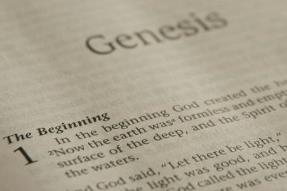 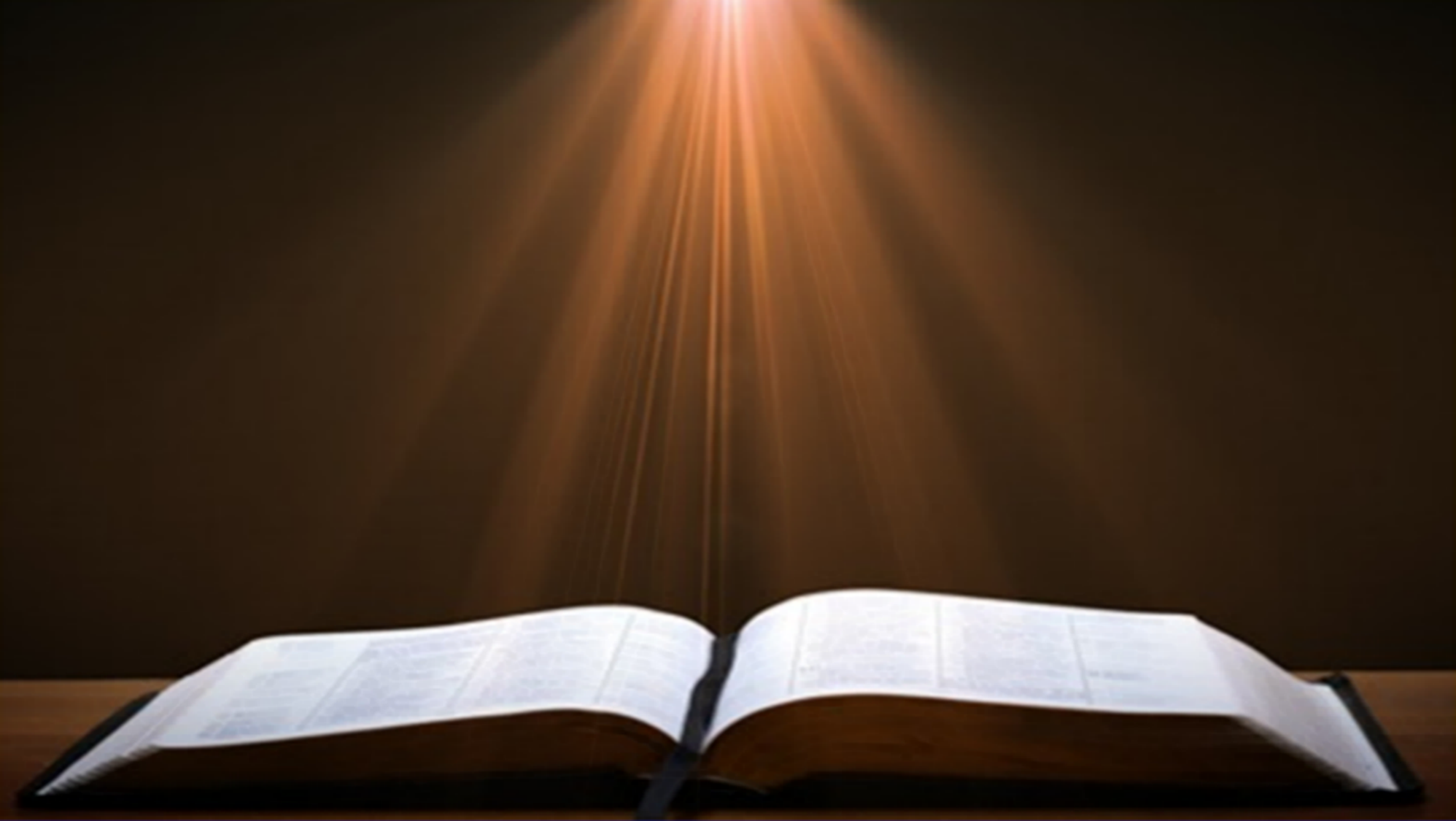 Isaiah 43:1
“But now, thus says the Lord, your Creator, O Jacob, And He who formed you, O Israel, 'Do not fear, for I have redeemed you; I have called you by name; you are Mine!'”
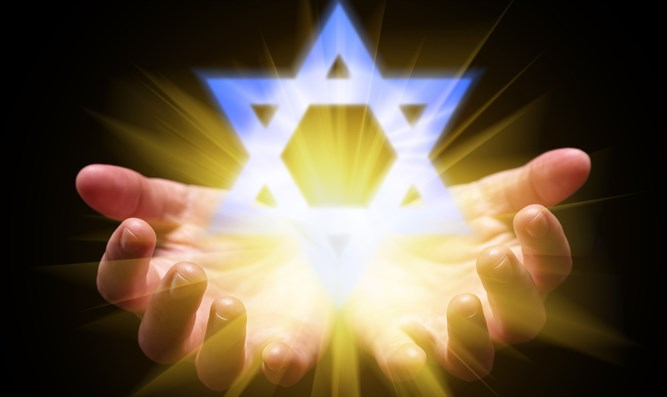 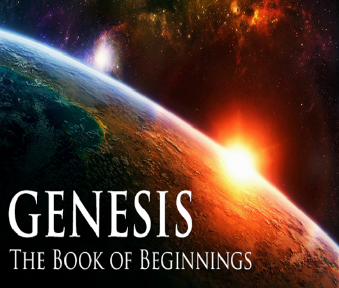 GENESIS STRUCTURE
Genesis 12-50 (four people)
Abraham (12:1–25:11)
Isaac (25:12–26:35)
Jacob (27–36)
Joseph (37–50)
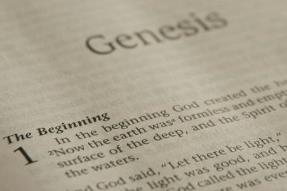 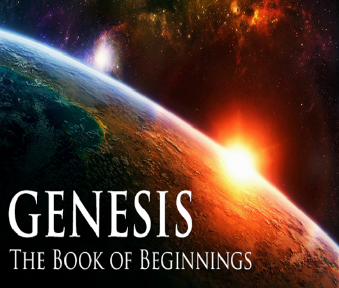 Genesis 12‒24Abraham’s Early Journeys
Genesis 24Isaac’s Marriage
Abraham’s instructions (1-9)
Servant prays (10-14)
Servant meets Rebekah (15-27)
Servant and Laban (28-49)
Betrothal of Isaac & Rebekah (50-60)
Marriage of Isaac & Rebekah (61-67)
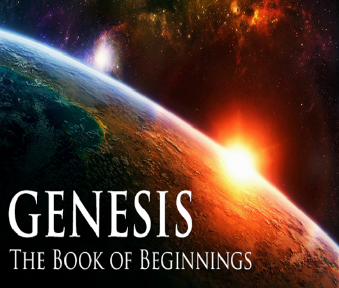 Genesis 24Isaac’s Marriage
Abraham’s instructions (1-9)
Servant prays (10-14)
Servant meets Rebekah (15-27)
Servant and Laban (28-49)
Betrothal of Isaac & Rebekah (50-60)
Marriage of Isaac & Rebekah (61-67)
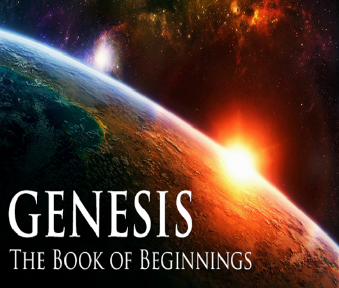 Genesis 24:1-9Abraham instructs servant
Occasion (1)
Oath (2-4)
Servant’s question (5)
Abraham’s answer (6-8)
Oath taken (9)
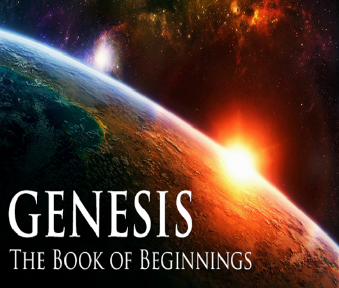 Genesis 24Isaac’s Marriage
Abraham’s instructions (1-9)
Servant prays (10-14)
Servant meets Rebekah (15-27)
Servant and Laban (28-49)
Betrothal of Isaac & Rebekah (50-60)
Marriage of Isaac & Rebekah (61-67)
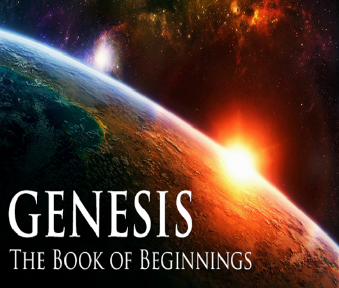 Genesis 24:10-14Servant’s prayer
Journey (10)
Arrival (11)
Prayer (12)
Request (13-14)
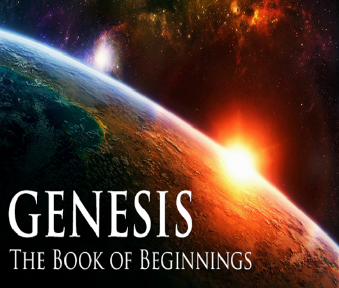 Genesis 24Isaac’s Marriage
Abraham’s instructions (1-9)
Servant prays (10-14)
Servant meets Rebekah (15-27)
Servant and Laban (28-49)
Betrothal of Isaac & Rebekah (50-60)
Marriage of Isaac & Rebekah (61-67)
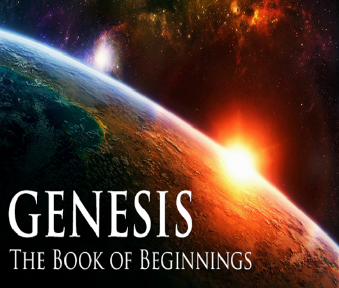 Genesis 24:15-27Servant meets Rebekah
Introduction to Rebekah (15-16)
Servant’s question (17)
Rebekah’s response (18-20)
Servant’s observation (21)
Servant’s action (22)
Servant’s inquiry (23)
Rebekah’s answers (24-25)
Servant’s responses (26-27)
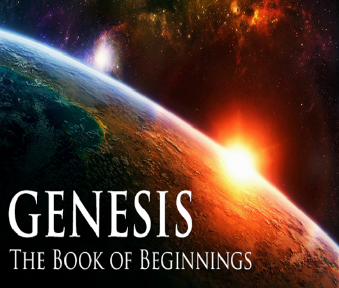 Genesis 24Isaac’s Marriage
Abraham’s instructions (1-9)
Servant prays (10-14)
Servant meets Rebekah (15-27)
Servant and Laban (28-49)
Betrothal of Isaac & Rebekah (50-60)
Marriage of Isaac & Rebekah (61-67)
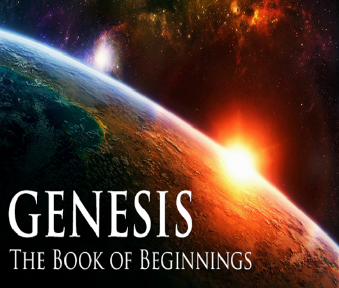 Genesis 24:28-49Servant & Laban
In the house (28-33)
Retelling the story (34-49)
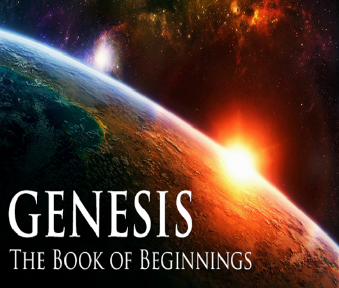 Genesis 24:28-49Servant & Laban
In the house (28-33)
Retelling the story (34-49)
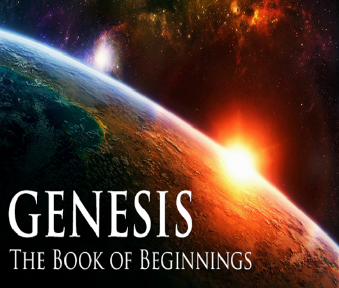 Genesis 24:28-33In the house
Rebekah’s report (28)
Laban’s response (29-30)
Laban’s invitation (31)
Laban’s hospitality (32-33)
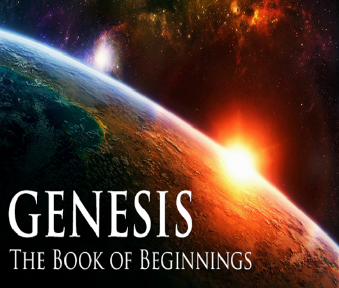 Genesis 24:28-33In the house
Rebekah’s report (28)
Laban’s response (29-30)
Laban’s invitation (31)
Laban’s hospitality (32-33)
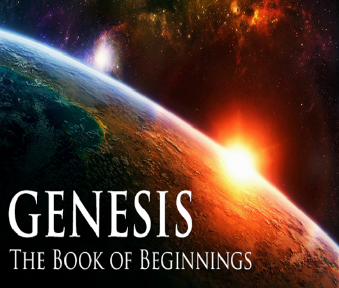 Genesis 24:28-33In the house
Rebekah’s report (28)
Laban’s response (29-30)
Laban’s invitation (31)
Laban’s hospitality (32-33)
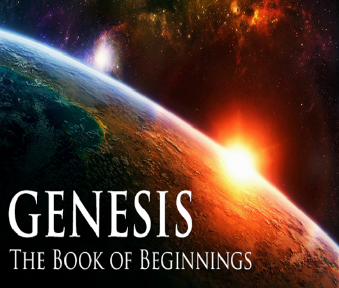 Genesis 24:28-33In the house
Rebekah’s report (28)
Laban’s response (29-30)
Laban’s invitation (31)
Laban’s hospitality (32-33)
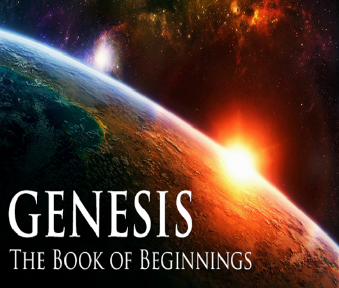 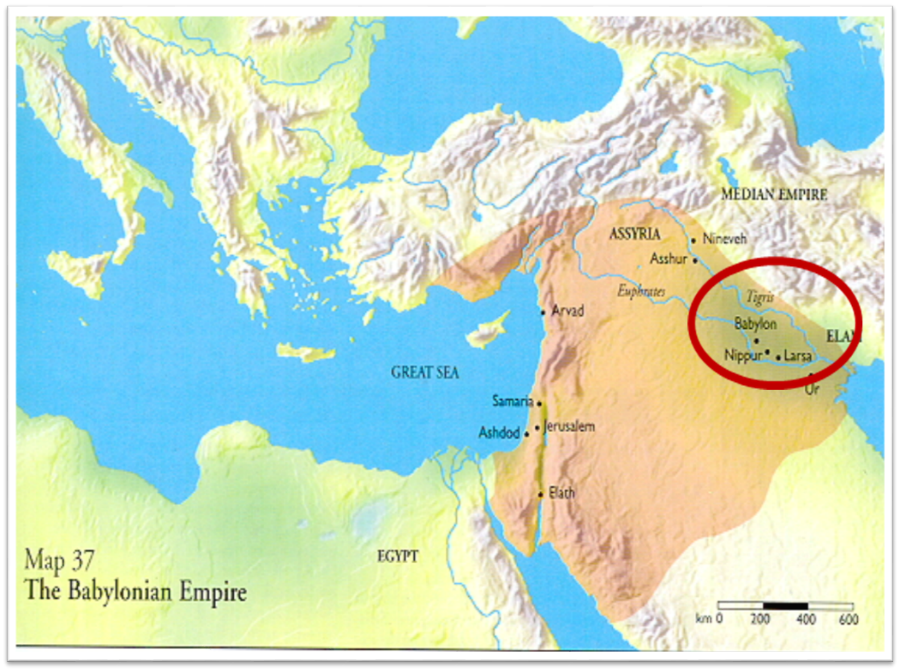 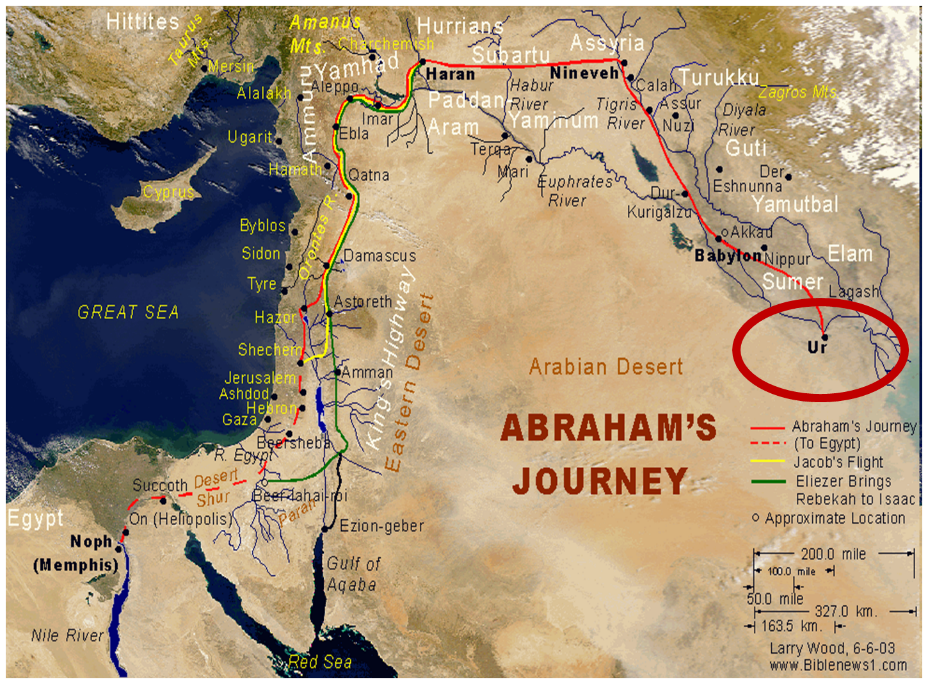 Genesis 24:28-33In the house
Rebekah’s report (28)
Laban’s response (29-30)
Laban’s invitation (31)
Laban’s hospitality (32-33)
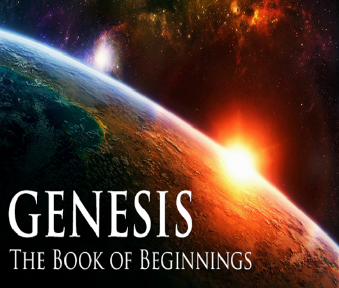 Genesis 24:28-49Servant & Laban
In the house (28-33)
Retelling the story (34-49)
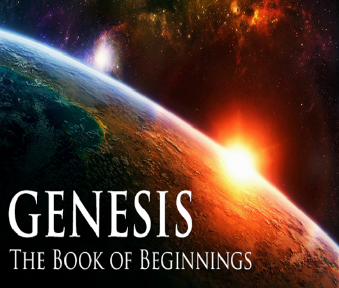 Genesis 24:34-49Retelling the story
Servant identifies himself (34)
Abraham’s blessings (35)
Abraham’s son (36)
Servant’s oath (37-41)
Servant’s prayer (42-44)
Prayer answered (45-48)
Servant’s request (49)
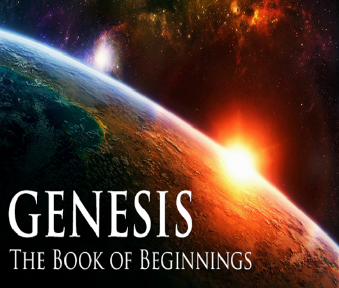 Genesis 24:34-49Retelling the story
Servant identifies himself (34)
Abraham’s blessings (35)
Abraham’s son (36)
Servant’s oath (37-41)
Servant’s prayer (42-44)
Prayer answered (45-48)
Servant’s request (49)
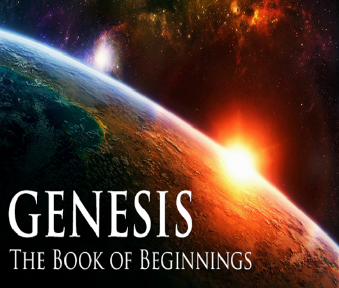 Genesis 24:34-49Retelling the story
Servant identifies himself (34)
Abraham’s blessings (35)
Abraham’s son (36)
Servant’s oath (37-41)
Servant’s prayer (42-44)
Prayer answered (45-48)
Servant’s request (49)
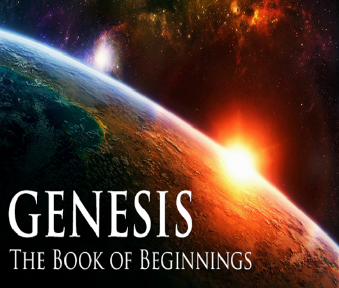 8 New PromisesGenesis 12:1-3
Land (Gen. 12:1b)
Great nation (Gen. 12:2a)
Personal blessing (Gen. 12:2b)
Great name (Gen. 12:2c)
Blessing to others (Gen. 12:2d)
Blessing to blessers (Gen. 12:3a)
Cursing to cursers (Gen. 12:3b)
Blessing to the world (Gen. 12:3c)
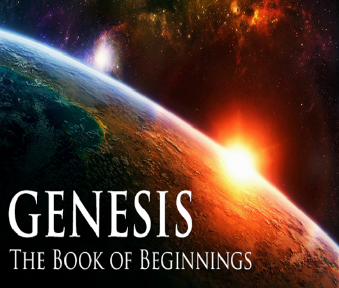 Genesis 24:34-49Retelling the story
Servant identifies himself (34)
Abraham’s blessings (35)
Abraham’s son (36)
Servant’s oath (37-41)
Servant’s prayer (42-44)
Prayer answered (45-48)
Servant’s request (49)
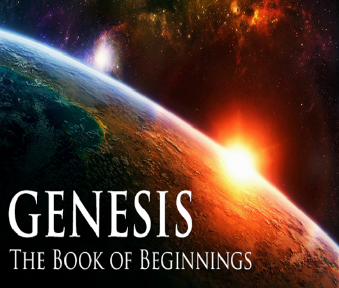 Genesis 24:34-49Retelling the story
Servant identifies himself (34)
Abraham’s blessings (35)
Abraham’s son (36)
Servant’s oath (37-41)
Servant’s prayer (42-44)
Prayer answered (45-48)
Servant’s request (49)
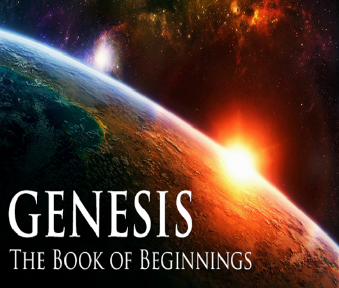 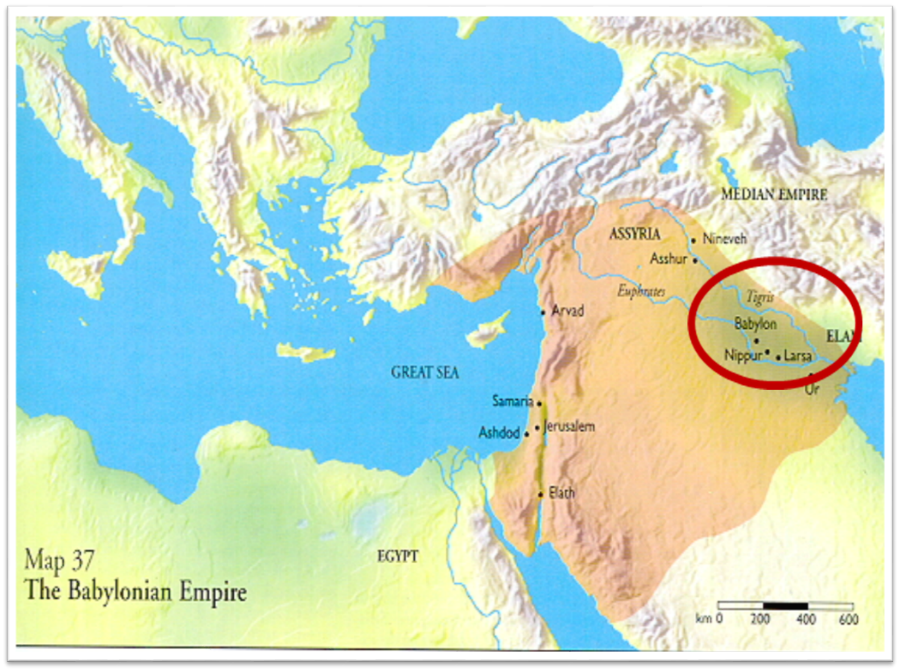 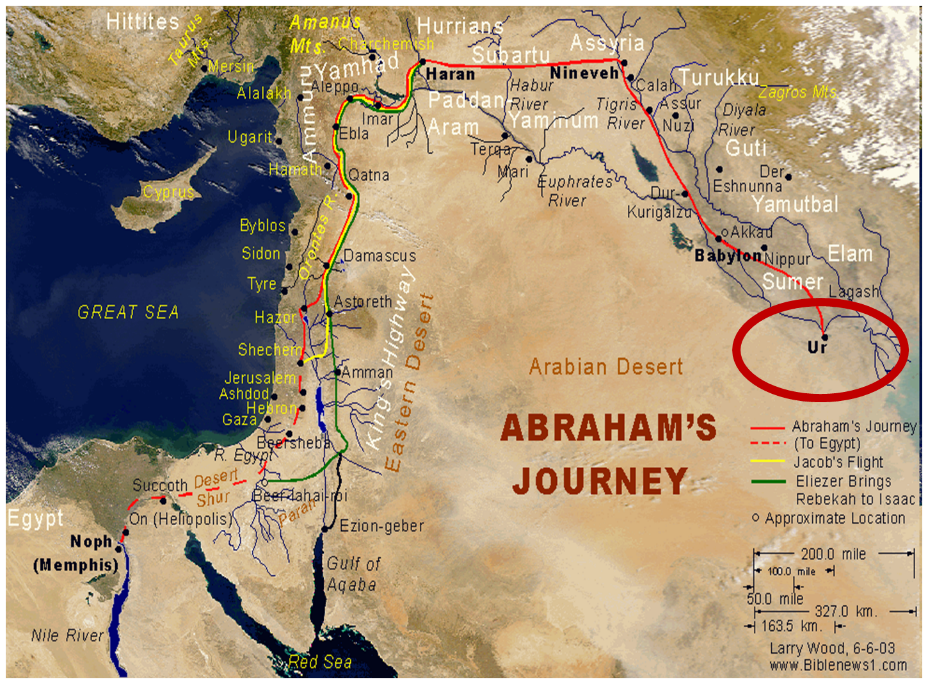 Genesis 24:34-49Retelling the story
Servant identifies himself (34)
Abraham’s blessings (35)
Abraham’s son (36)
Servant’s oath (37-41)
Servant’s prayer (42-44)
Prayer answered (45-48)
Servant’s request (49)
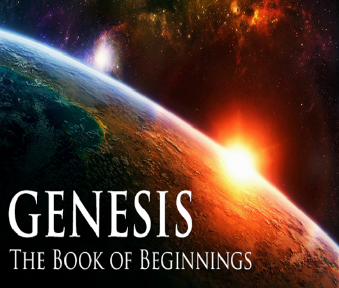 Isaiah 7:13-14
“Then he said, “Listen now, O house of David! Is it too slight a thing for you to try the patience of men, that you will try the patience of my God as well? 14 Therefore the Lord Himself will give you a sign: Behold, a virgin will be with child and bear a son, and she will call His name Immanuel.”
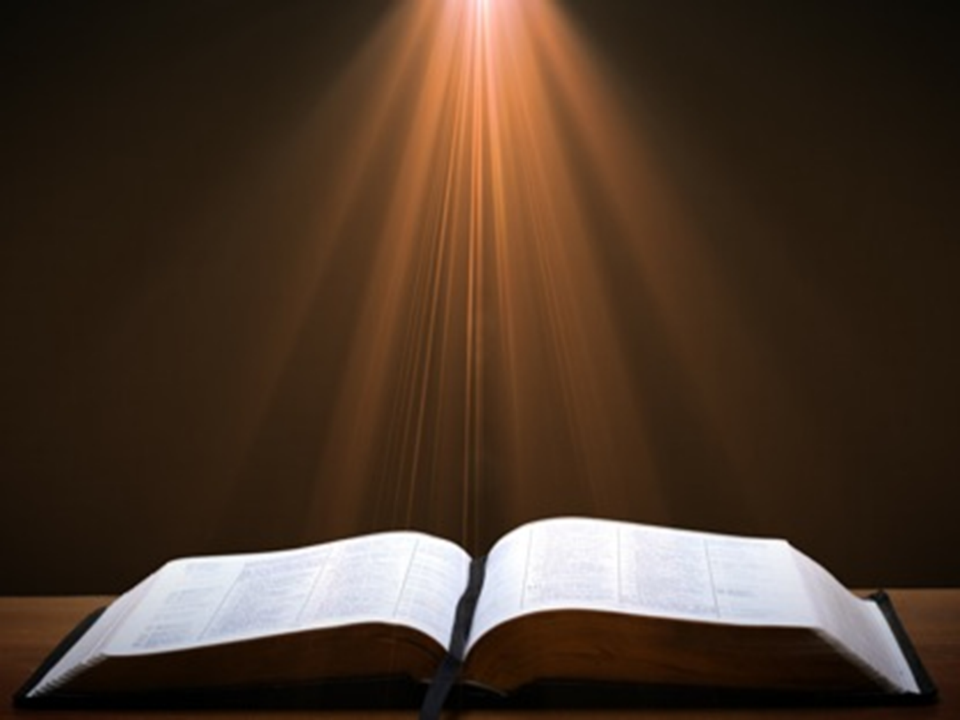 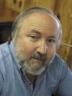 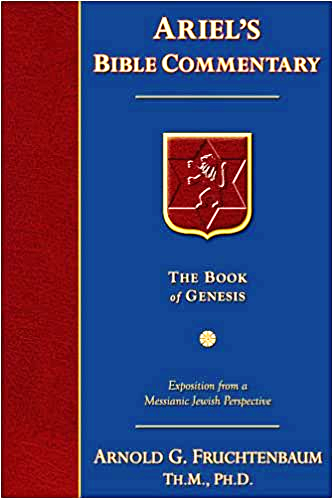 Dr. Arnold G. Fruchtenbaum
The Book of Genesis, 383
“Behold, I am standing by the fountain of water; and let it come to pass, that the maiden that comes forth to draw. Here the word for maiden is not the same word used earlier. Instead, almah is used, which is the actual word for virgin; and because it does clearly imply virginity, it did not require the explanatory statement as with betulah in verse 16.”
Genesis 24:34-49Retelling the story
Servant identifies himself (34)
Abraham’s blessings (35)
Abraham’s son (36)
Servant’s oath (37-41)
Servant’s prayer (42-44)
Prayer answered (45-48)
Servant’s request (49)
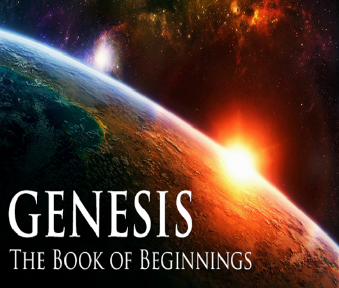 Genesis 24:34-49Retelling the story
Servant identifies himself (34)
Abraham’s blessings (35)
Abraham’s son (36)
Servant’s oath (37-41)
Servant’s prayer (42-44)
Prayer answered (45-48)
Servant’s request (49)
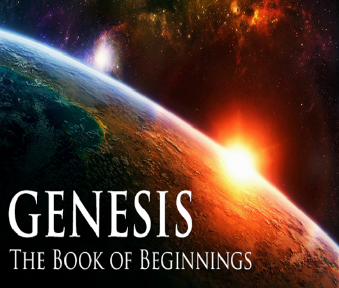 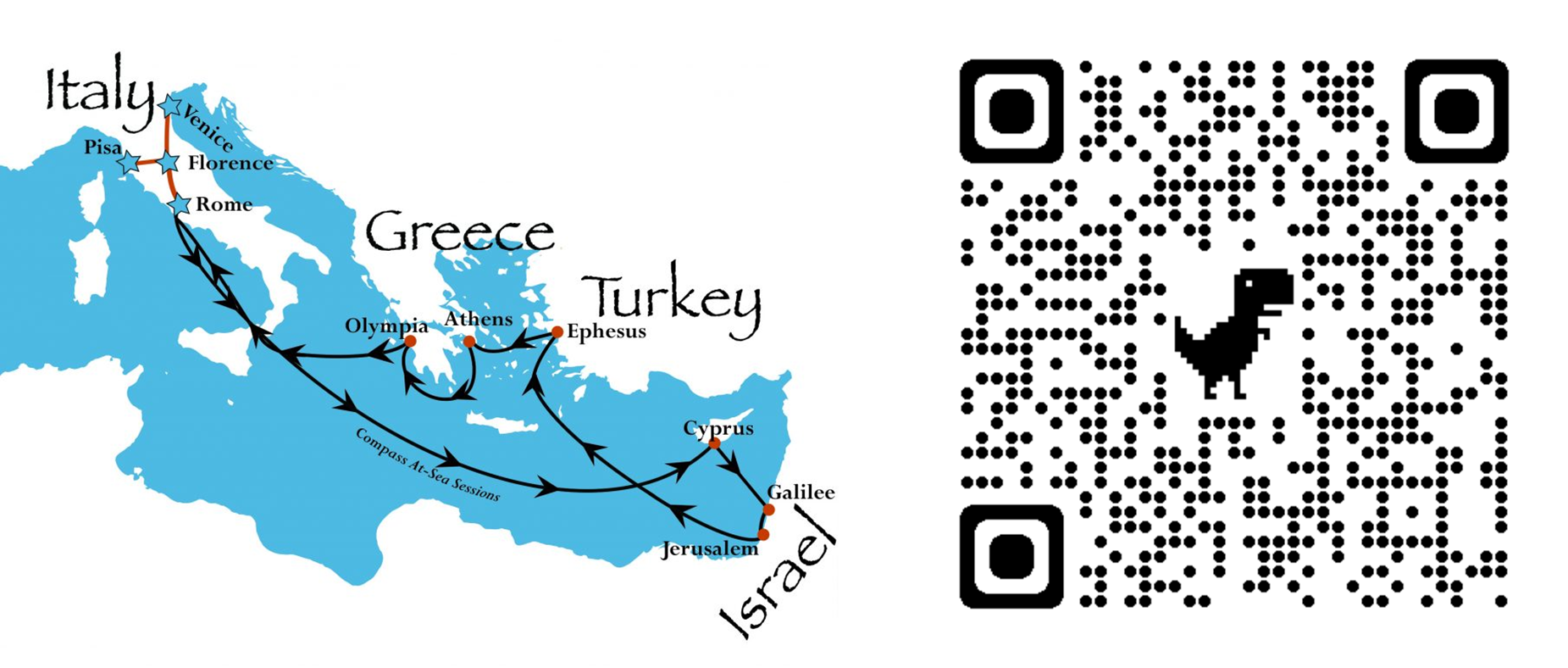 Genesis 24Isaac’s Marriage
Abraham’s instructions (1-9)
Servant prays (10-14)
Servant meets Rebekah (15-27)
Servant and Laban (28-49)
Betrothal of Isaac & Rebekah (50-60)
Marriage of Isaac & Rebekah (61-67)
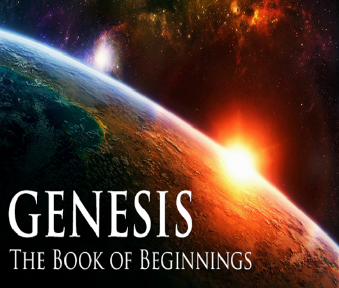 Genesis 24:50-56Isaac & Rebekah’s betrothal
Consent of Laban & Bethuel (50-51)
Servant’s thanksgiving (52)
Bride price paid (53)
Servant partakes & requests (54)
Request for delay (55)
Servant’s rejection of delay (56)
Rebekah’s consent (57-58)
Departure for Canaan (59-60)
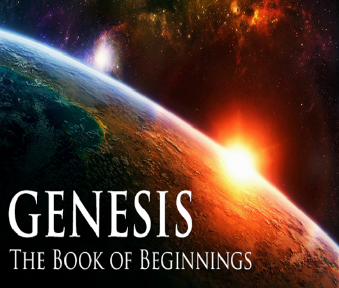 Genesis 24:50-56Isaac & Rebekah’s betrothal
Consent of Laban & Bethuel (50-51)
Servant’s thanksgiving (52)
Bride price paid (53)
Servant partakes & requests (54)
Request for delay (55)
Servant’s rejection of delay (56)
Rebekah’s consent (57-58)
Departure for Canaan (59-60)
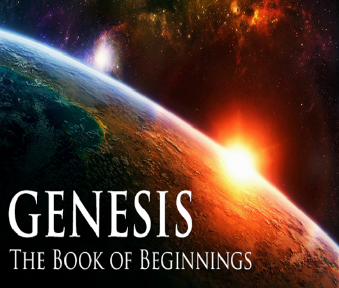 Genesis 22:20-24Rebekah’s Lineage
Timing (20a)
Nahor’s children (20b-24)
From Milcah (20b-23)
From Reumah (24)
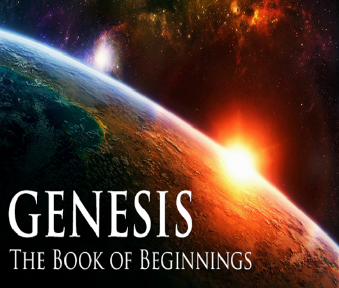 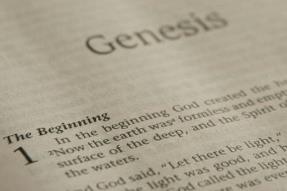 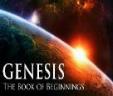 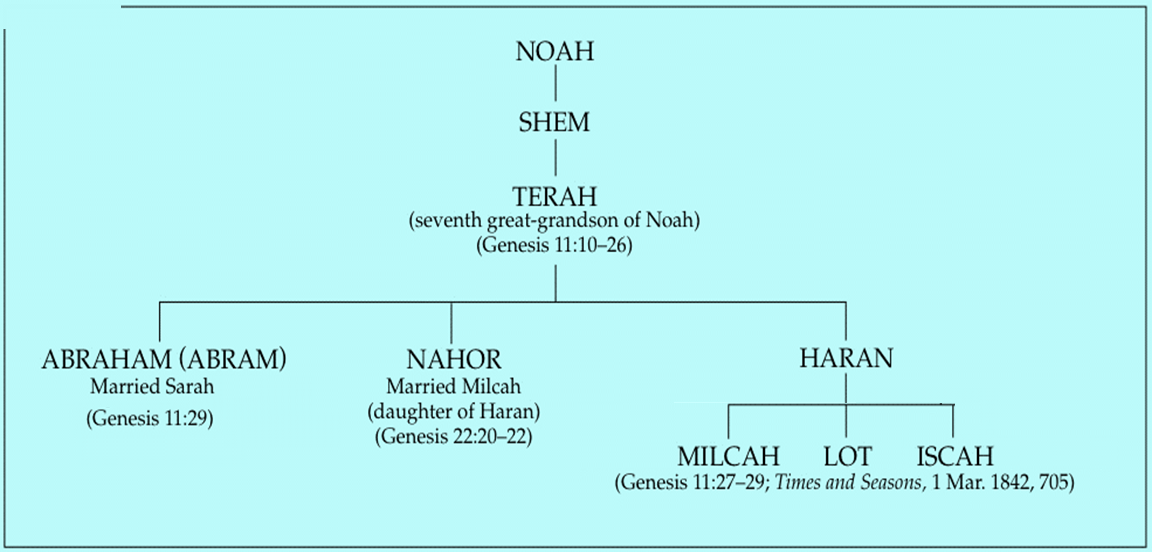 Genesis 24:50-56Isaac & Rebekah’s betrothal
Consent of Laban & Bethuel (50-51)
Servant’s thanksgiving (52)
Bride price paid (53)
Servant partakes & requests (54)
Request for delay (55)
Servant’s rejection of delay (56)
Rebekah’s consent (57-58)
Departure for Canaan (59-60)
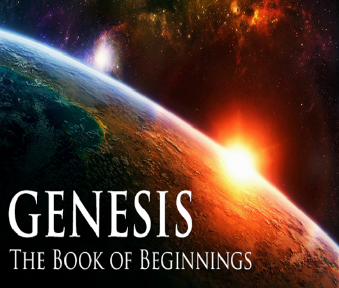 Genesis 24:50-56Isaac & Rebekah’s betrothal
Consent of Laban & Bethuel (50-51)
Servant’s thanksgiving (52)
Bride price paid (53)
Servant partakes & requests (54)
Request for delay (55)
Servant’s rejection of delay (56)
Rebekah’s consent (57-58)
Departure for Canaan (59-60)
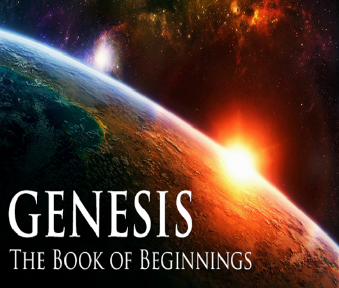 Genesis 24:50-56Isaac & Rebekah’s betrothal
Consent of Laban & Bethuel (50-51)
Servant’s thanksgiving (52)
Bride price paid (53)
Servant partakes & requests (54)
Request for delay (55)
Servant’s rejection of delay (56)
Rebekah’s consent (57-58)
Departure for Canaan (59-60)
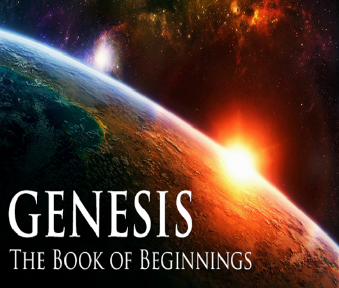 Genesis 24:50-56Isaac & Rebekah’s betrothal
Consent of Laban & Bethuel (50-51)
Servant’s thanksgiving (52)
Bride price paid (53)
Servant partakes & requests (54)
Request for delay (55)
Servant’s rejection of delay (56)
Rebekah’s consent (57-58)
Departure for Canaan (59-60)
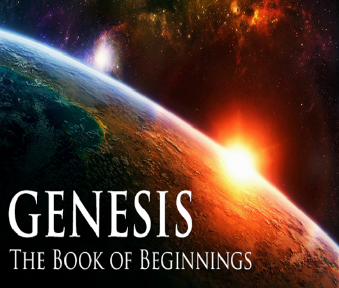 Genesis 24:50-56Isaac & Rebekah’s betrothal
Consent of Laban & Bethuel (50-51)
Servant’s thanksgiving (52)
Bride price paid (53)
Servant partakes & requests (54)
Request for delay (55)
Servant’s rejection of delay (56)
Rebekah’s consent (57-58)
Departure for Canaan (59-60)
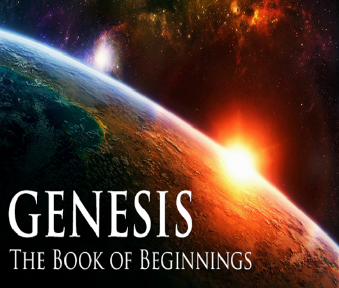 Genesis 24:50-56Isaac & Rebekah’s betrothal
Consent of Laban & Bethuel (50-51)
Servant’s thanksgiving (52)
Bride price paid (53)
Servant partakes & requests (54)
Request for delay (55)
Servant’s rejection of delay (56)
Rebekah’s consent (57-58)
Departure for Canaan (59-60)
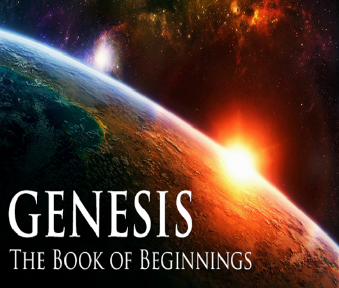 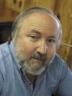 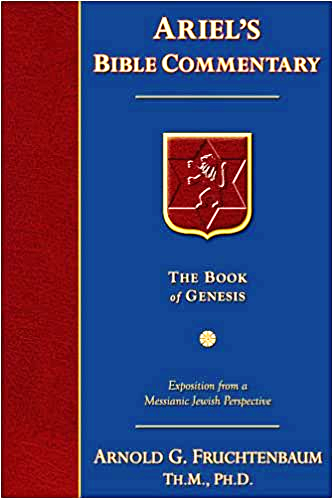 Dr. Arnold G. Fruchtenbaum
The Book of Genesis, 386
“She was asked: Will you go with this man? Normally in ancient Middle East practices, the daughter’s consent was not required; but under Hurrian Law, which was in effect here, the consent of the daughter was required. Her answer was: I will go.”
Genesis 24:50-56Isaac & Rebekah’s betrothal
Consent of Laban & Bethuel (50-51)
Servant’s thanksgiving (52)
Bride price paid (53)
Servant partakes & requests (54)
Request for delay (55)
Servant’s rejection of delay (56)
Rebekah’s consent (57-58)
Departure for Canaan (59-60)
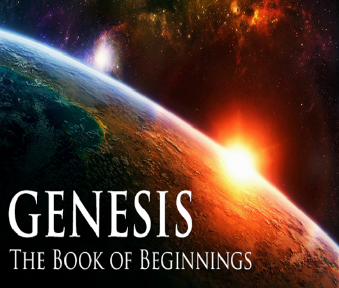 Genesis 24Isaac’s Marriage
Abraham’s instructions (1-9)
Servant prays (10-14)
Servant meets Rebekah (15-27)
Servant and Laban (28-49)
Betrothal of Isaac & Rebekah (50-60)
Marriage of Isaac & Rebekah (61-67)
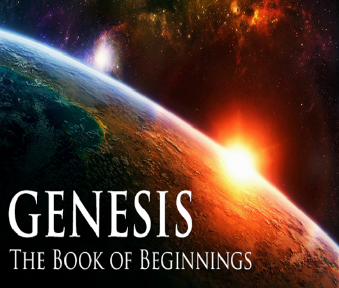 Genesis 24:61-67Isaac & Rebekah’s marriage
Journey & arrival (61)
Isaac’s encounter (62-63)
Rebekah’s encounter (64-65)
Servant reports to Isaac (66)
Marriage (67)
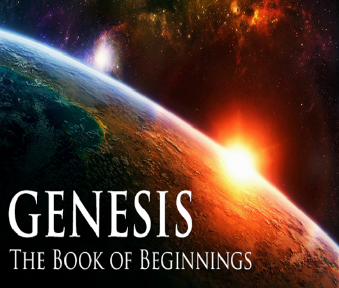 Genesis 24:61-67Isaac & Rebekah’s marriage
Journey & arrival (61)
Isaac’s encounter (62-63)
Rebekah’s encounter (64-65)
Servant reports to Isaac (66)
Marriage (67)
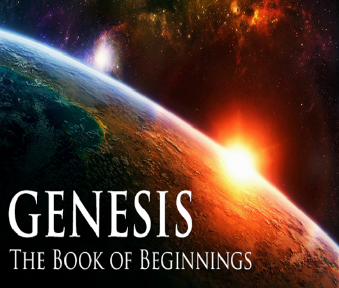 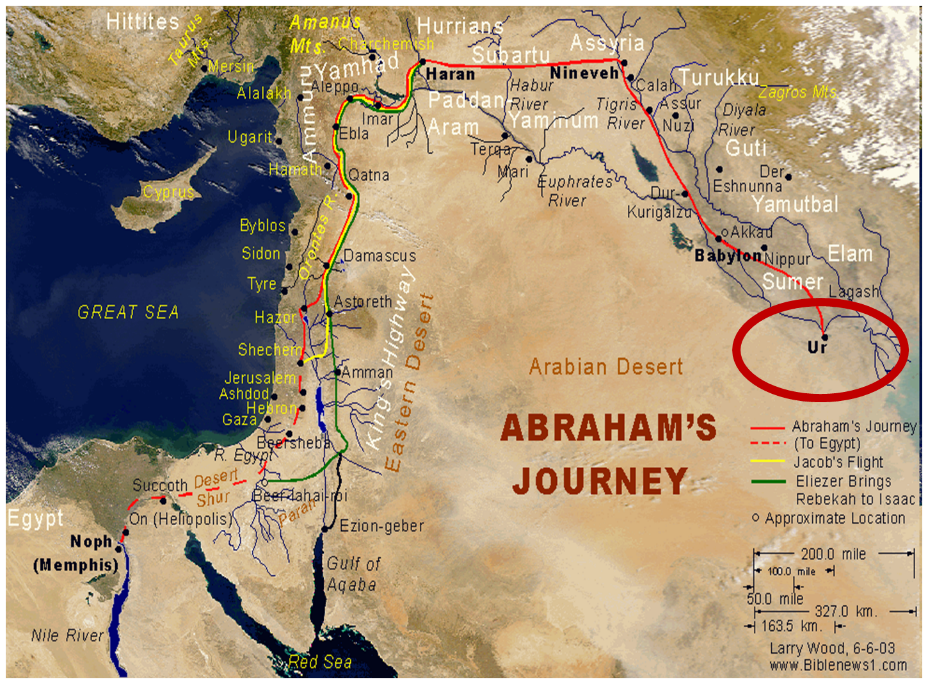 Genesis 24:61-67Isaac & Rebekah’s marriage
Journey & arrival (61)
Isaac’s encounter (62-63)
Rebekah’s encounter (64-65)
Servant reports to Isaac (66)
Marriage (67)
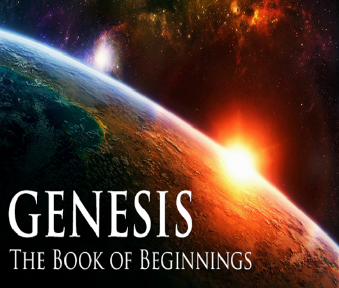 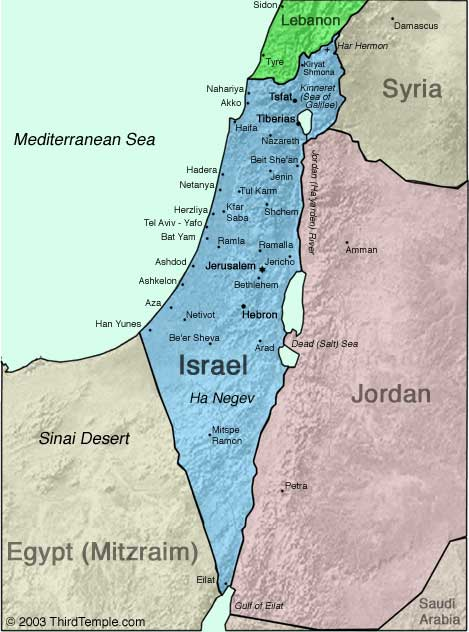 Negev
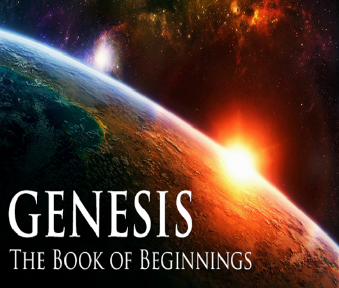 Genesis 12‒24Abraham’s Early Journeys
Genesis 24:61-67Isaac & Rebekah’s marriage
Journey & arrival (61)
Isaac’s encounter (62-63)
Rebekah’s encounter (64-65)
Servant reports to Isaac (66)
Marriage (67)
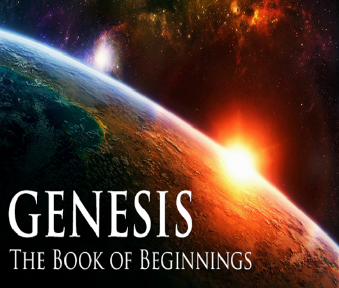 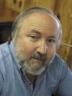 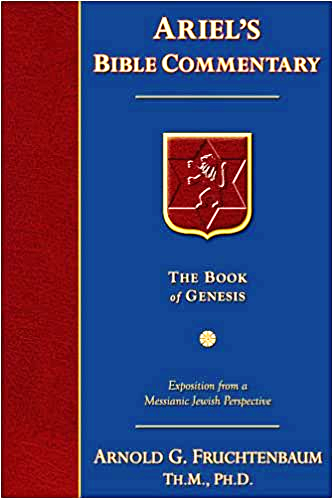 Dr. Arnold G. Fruchtenbaum
The Book of Genesis, 387
“Genesis 24:64–65 records Rebekah’s encounter, with verse 64 giving the occasion: And Rebekah lifted up her eyes, and when she saw Isaac, she alighted from the camel. The Hebrew word for alighted is naphal, which normally means “to fall.” The picture being conveyed is that when she saw Isaac, she “fell off” her camel. This did not happen because she knew who he was, because the event happened before she knew who he was. Therefore, when she saw Isaac, something about Isaac’s demeanor or looks or whatever caused her to fall off her camel. If ever there was any implication of love at first sight, this may very well be it. Again, this was before she knew who he was; because only in verse 65 is Isaac identified to her.”
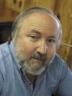 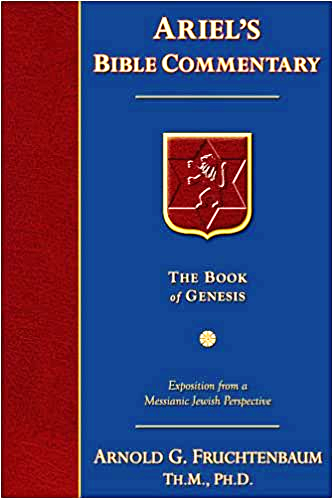 Dr. Arnold G. Fruchtenbaum
The Book of Genesis, 388
“That was in keeping with the custom of those days in that the bride’s face was veiled on the wedding night…Nevertheless, realizing that Isaac is the one she is going to marry, in keeping with the tradition of a bride veiling her face on the wedding night, she veiled herself.”
Genesis 24:61-67Isaac & Rebekah’s marriage
Journey & arrival (61)
Isaac’s encounter (62-63)
Rebekah’s encounter (64-65)
Servant reports to Isaac (66)
Marriage (67)
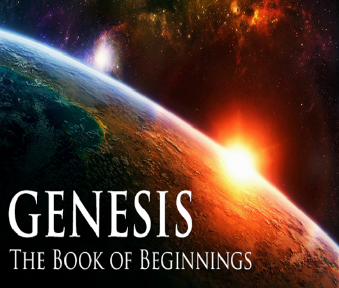 Genesis 24:61-67Isaac & Rebekah’s marriage
Journey & arrival (61)
Isaac’s encounter (62-63)
Rebekah’s encounter (64-65)
Servant reports to Isaac (66)
Marriage (67)
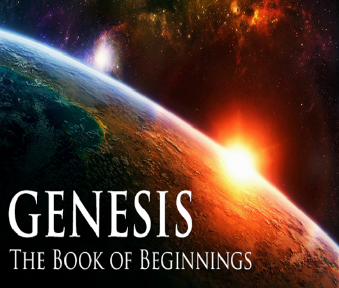 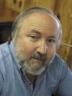 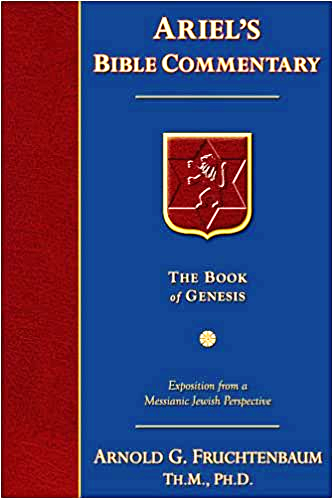 Dr. Arnold G. Fruchtenbaum
The Book of Genesis, 388-89
“This helps to clarify exactly what a biblical marriage is and is not. A biblical marriage is not merely living together; nor is a biblical marriage merely sexual union. It was possible to have sexual union without marriage even within the biblical context. However, there were three elements in a biblical marriage. First, there had to be a commitment to one another; she was committed to Isaac, and Isaac was committed to her. There may not have been any love at this point because, as in the case here, they had only just met. This shows it is possible to make a commitment without the feeling of love per se, but the commitment to love the one you marry.”
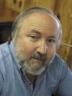 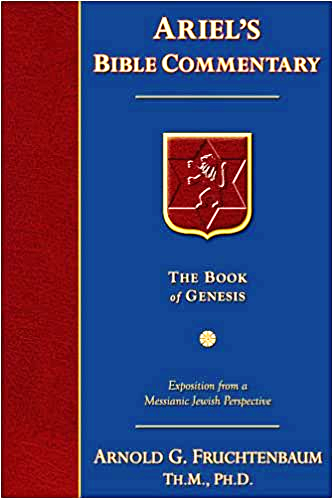 Dr. Arnold G. Fruchtenbaum
The Book of Genesis, 388-89
“The second necessary element is the marriage ceremony, a ceremony recognized by society to be a marriage ceremony. With different societies there are different customs, but every society has a ceremony for marriage, such as marrying under a canopy or the custom of exchanging rings and exchanging vows. The third element for a biblical marriage is the first sexual union by which the couple becomes one.”
Conclusion
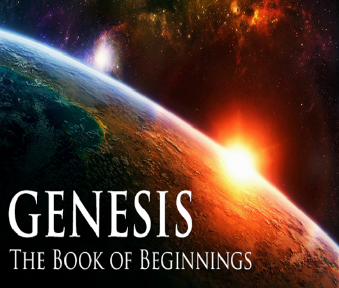 Genesis 12‒24Abraham’s Early Journeys
Genesis 24Isaac’s Marriage
Abraham’s instructions (1-9)
Servant prays (10-14)
Servant meets Rebekah (15-27)
Servant and Laban (28-49)
Betrothal of Isaac & Rebekah (50-60)
Marriage of Isaac & Rebekah (61-67)
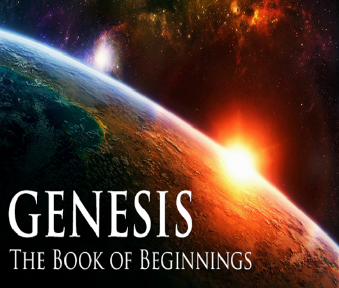 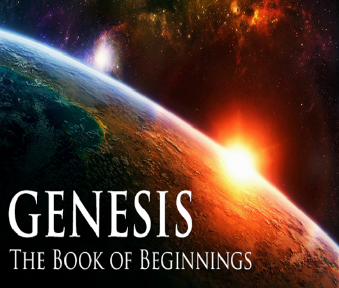 Genesis 12‒25Abraham’s Early Journeys
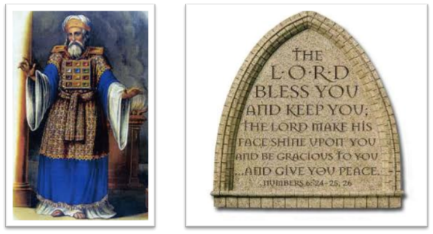 24 The Lord bless you, and keep you; 25 The Lord make His face shine on you, And be gracious to you; 26 The Lord lift up His countenance on you, And give you peace. 
Numbers 6:24–26 (NASB95)